Centar za rehabilitaciju Edukacijsko-rehabilitacijskog fakulteta Sveučilišta u Zagrebu(https://centar.erf.unizg.hr/)
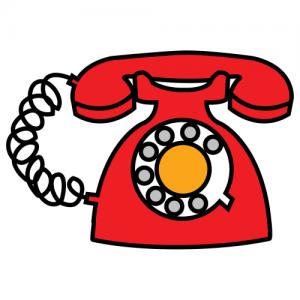 besplatno telefonsko savjetovanje za roditelje zabrinute za razvoj svog djeteta
uslugu pružaju psiholozi, edukacijski rehabilitatori, logopedi i socijalni pedagozi
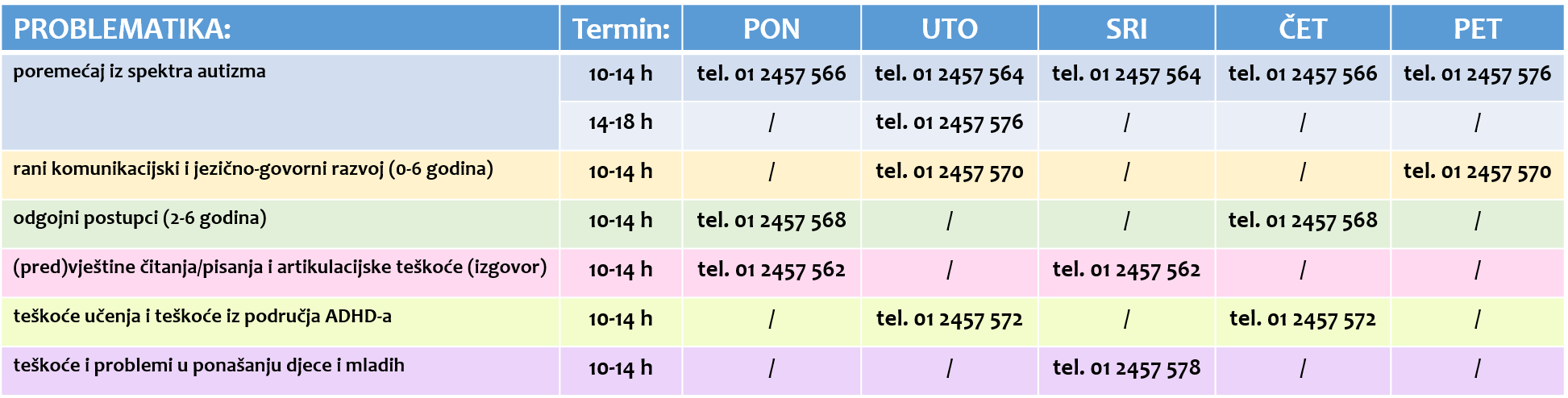